Unit 1: Chemathematics
1.3
Aim: How can two units of measurement be equal to each other?
AGENDA
Do Now
Introduction
Objective:
I will identify the conversion factor between units.
Mini-Lesson
Summary
Work Period
Exit Slip
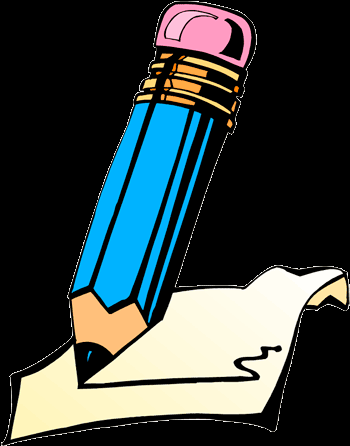 QUIZ: 
(You have 10 minutes)
TAKE QUIZ AND START
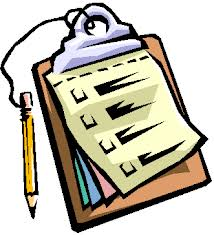 Unit 1: Chemathematics
1.3
Aim: How can two units of measurement be equal to each other?
AGENDA
Introduction
Real-world connection
Money, Cooking, Building


Vocabulary
Conversion * Dimension * Dimensional analysis * Base
Mini-Lesson
Summary
Do Now
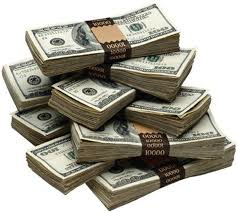 Work Period
Exit Slip
Unit 1: Chemathematics
1.3
Aim: How can two units of measurement be equal to each other?
AGENDA
Introduction
DO NOW
Mini-Lesson
Summary
Do Now
Work Period
Exit Slip
Unit 1: Chemathematics
1.3
Aim: How can two units of measurement be equal to each other?
AGENDA
Introduction
Announcements
….
Mini-Lesson
Summary
Do Now
Work Period
Exit Slip
Unit 1: Chemathematics
1.3
Aim: How can two units of measurement be equal to each other?
CONVERSION/DIMENSIONS

Quantities can be expressed in many ways.

  For example, $1 = ______ quarters = ________ dimes = _______  nickels

Whenever two measurements are equal to each other, a ratio of the two conversions will cancel out to equal 1 (one).
Work Period
Summary
Mini-Lesson
Exit Slip
Do Now
Introduction
Unit 1: Chemathematics
1.3
Aim: How can two units of measurement be equal to each other?
Work Period
Summary
Mini-Lesson
Exit Slip
Do Now
Introduction
Unit 1: Chemathematics
1.3
Aim: How can two units of measurement be equal to each other?
Think  about it…

When do we use dimensional analysis?
Scenario: Suppose someone said you ran for 3600 seconds. How would you respond? Do you know how many minutes or hours 3,600 seconds really is?
 
What would you do to solve this?
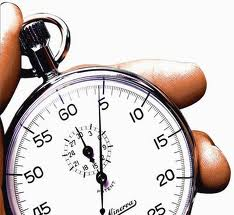 Work Period
Summary
Mini-Lesson
Exit Slip
Do Now
Introduction
Unit 1: Chemathematics
1.3
Aim: How can two units of measurement be equal to each other?
How do we convert from one unit to another?
 
There are different methods to convert:
Moving decimal
Divide/multiply
Conversion factor
 
NOTE: We will use the decimal and divide/multiply method for now.
Work Period
Summary
Mini-Lesson
Exit Slip
Do Now
Introduction
Unit 1: Chemathematics
1.3
Aim: How can two units of measurement be equal to each other?
Work Period
Summary
Mini-Lesson
Exit Slip
Do Now
Introduction
Unit 1: Chemathematics
1.3
Aim: How can two units of measurement be equal to each other?
Other base words include:
Liter
Gram
Seconds

(A prefix comes before a base word. The SI prefixes come before the base units.)
Work Period
Summary
Mini-Lesson
Exit Slip
Do Now
Introduction
Unit 1: Chemathematics
1.3
Aim: How can two units of measurement be equal to each other?
To remember the order of major prefixes:
(large)    King Barely Drinks Chocolate Milk   (small)
                                                 
King – Kilo = 1000 base
Barely – Base (meter or gram or Liter or second…)
Drinks – Deci = 1/10 base
Chocolate – Centi = 1/100 base
Milk – Milli = 1/1000 base
 
(*Replace “base” with either gram, meter, Liter, or second)
Work Period
Summary
Mini-Lesson
Exit Slip
Do Now
Introduction
Unit 1: Chemathematics
1.3
Aim: How can two units of measurement be equal to each other?
RULES:

Negative exponent = move decimal to the left
Positive exponent = move decimal to the right

Larger  smaller (multiply)
Smaller  Larger (Divide)
Work Period
Summary
Mini-Lesson
Exit Slip
Do Now
Introduction
Unit 1: Chemathematics
1.3
Aim: How can two units of measurement be equal to each other?
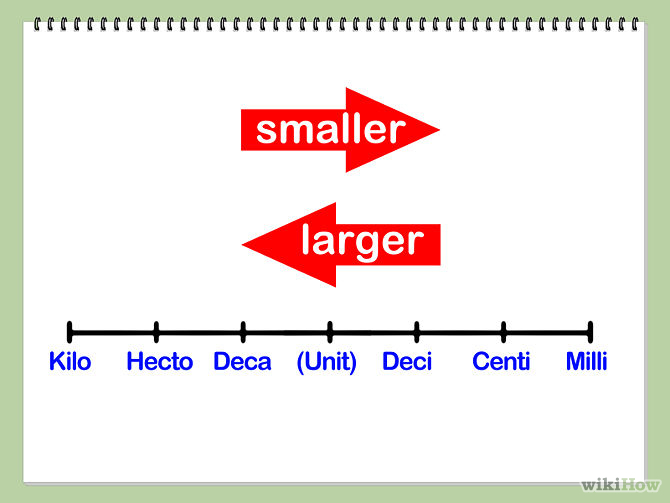 Work Period
Summary
Mini-Lesson
Exit Slip
Do Now
Introduction
Unit 1: Chemathematics
1.3
Aim: How can two units of measurement be equal to each other?
SAMPLE QUESTION #1
 
Diana drank 0.67 liters of her soda? How many milliliters did she drink?
 
Divide/Multiply Way
 

Decimal Way
Work Period
Summary
Mini-Lesson
Exit Slip
Do Now
Introduction
Unit 1: Chemathematics
1.3
Aim: How can two units of measurement be equal to each other?
SAMPLE QUESTION #2 (Regents)
 
How many joules are equivalent to 35 kilojoules?
0.035 joules
0.0035 joules
3500 joules
35000 joules
 
Divide/Multiply Way
Decimal Way
Work Period
Summary
Mini-Lesson
Exit Slip
Do Now
Introduction
Unit 1: Chemathematics
1.3
Aim: How can two units of measurement be equal to each other?
Summary
Summary: Explain two methods we commonly use to convert units.
Work Period
Summary
Exit Slip
Mini Lesson
Introduction
Do Now
Unit 1: Chemathematics
1.3
Aim: How can two units of measurement be equal to each other?
Work Period
Exit Slip
Introduction
Do Now
Mini-Lesson
Summary
Unit 1: Chemathematics
1.3
Aim: How can two units of measurement be equal to each other?
Work period
SHOW WORK FOR RECIPE HERE:
 
Question #1:    .120 kg of flour = __________________________
 
Divide/Multiply Way
Decimal Way
Work Period
Exit Slip
Introduction
Do Now
Mini-Lesson
Summary
Unit 1: Chemathematics
1.3
Aim: How can two units of measurement be equal to each other?
HOMEWORK:

Complete rest of 1.3 for homework
Work Period
Exit Slip
Introduction
Do Now
Mini-Lesson
Summary
Unit 1: Chemathematics
1.3
Aim: How can two units of measurement be equal to each other?
Exit Slip
Make sure you get your trackers checked!
Exit Slip
Introduction
Do Now
Mini-Lesson
Summary
Work Period